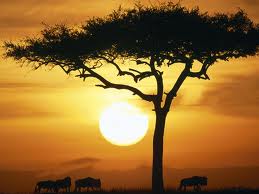 Zvieratá v savane
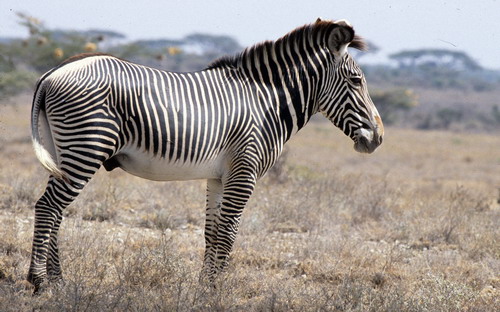 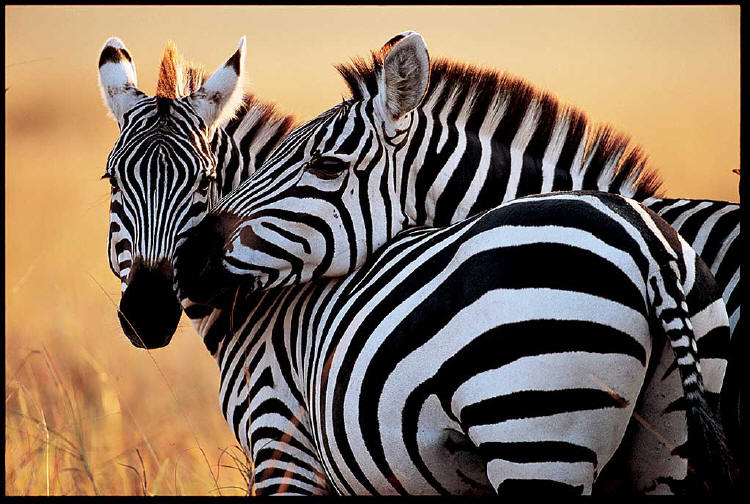 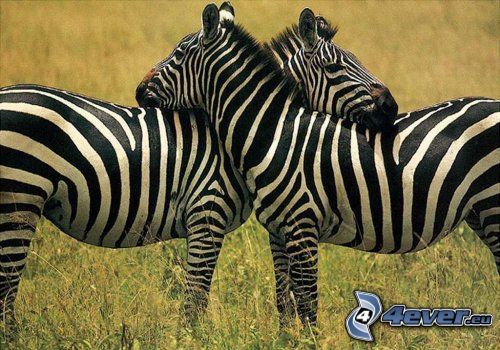 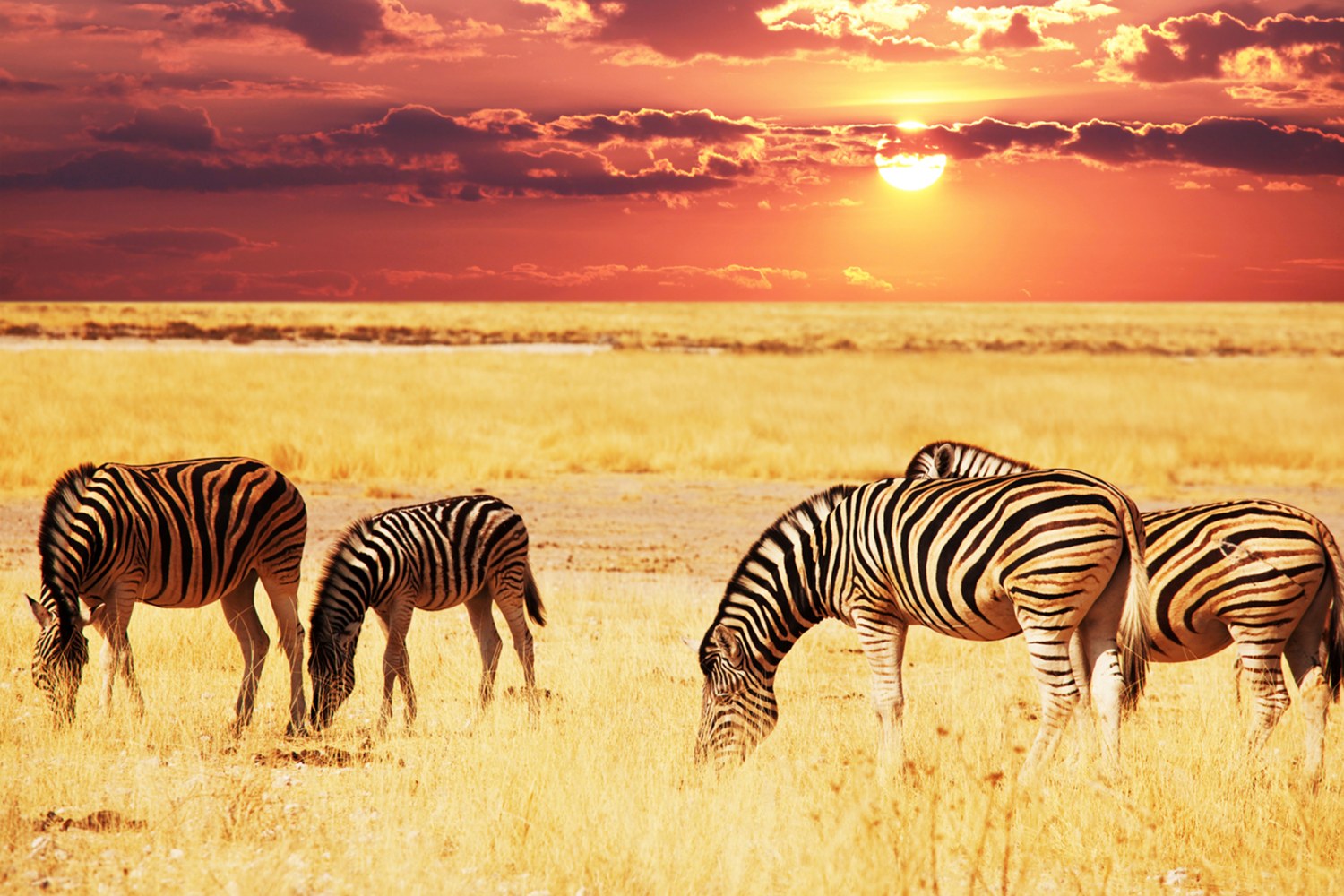 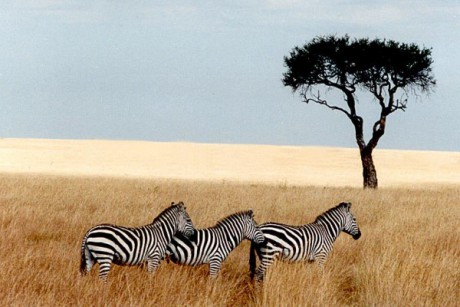 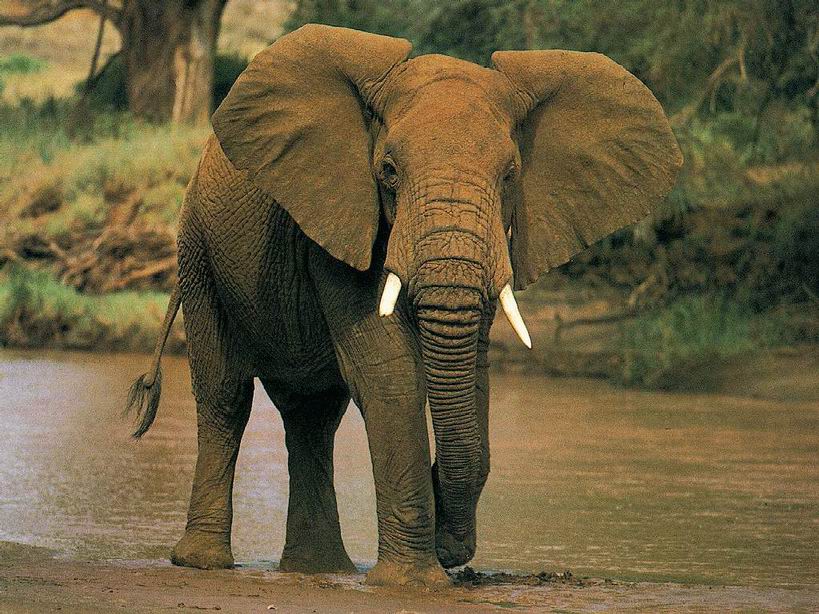 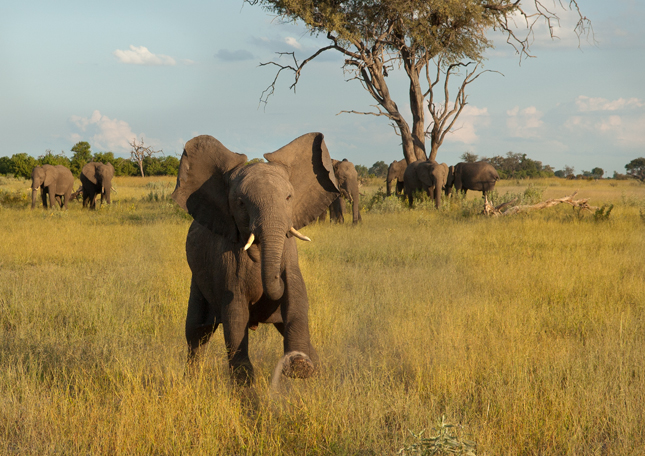 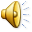 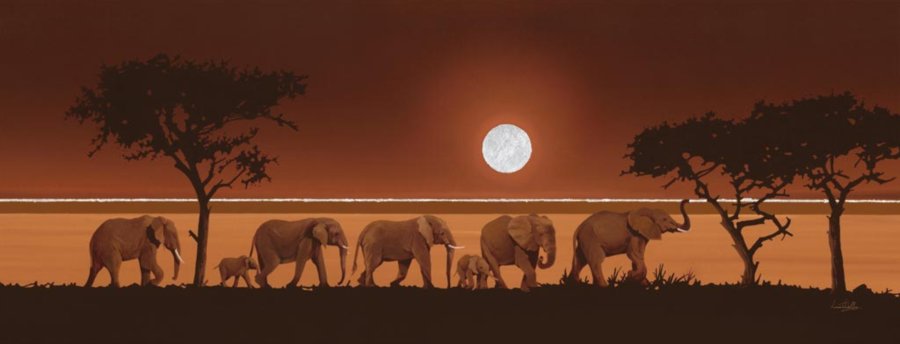 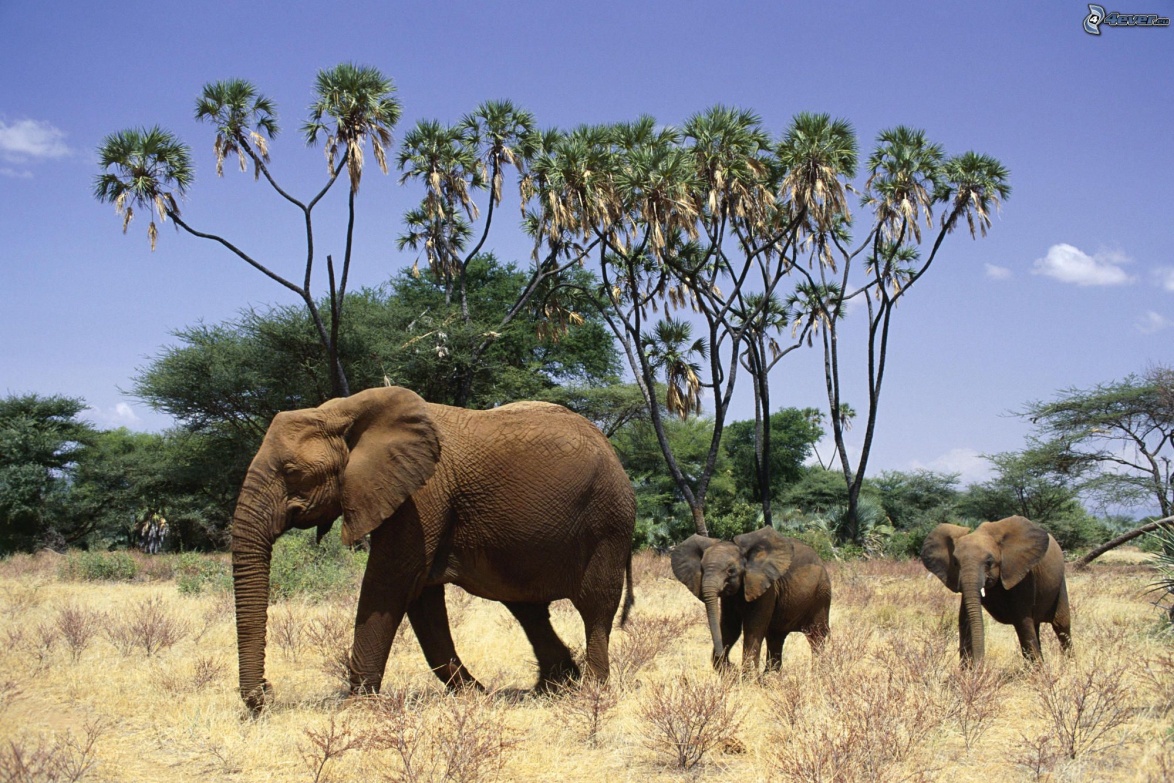 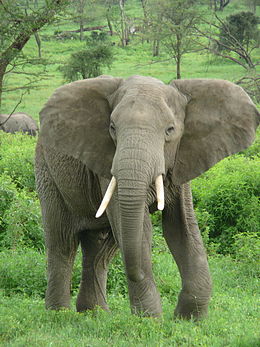 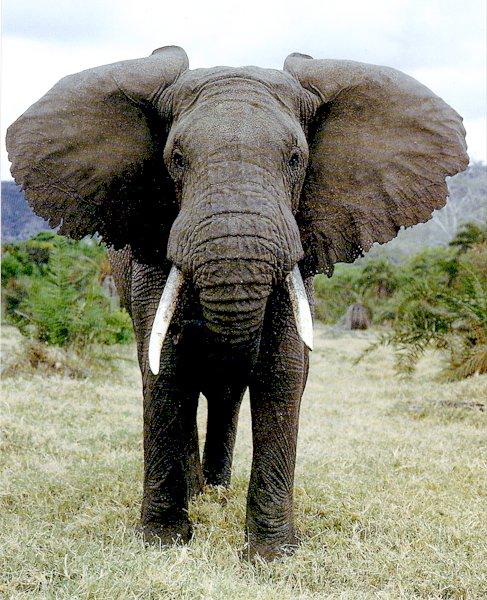 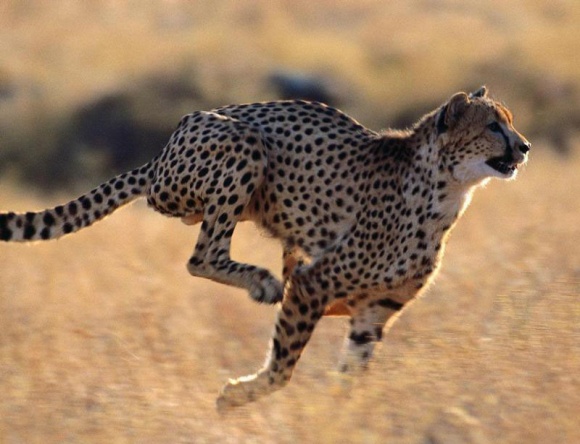 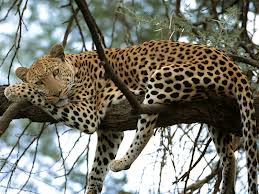 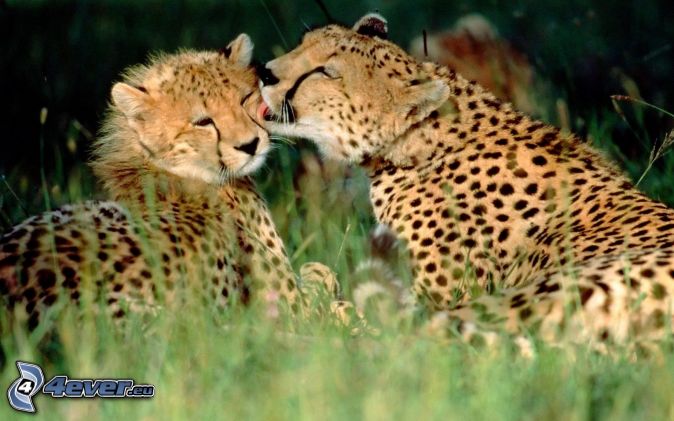 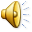 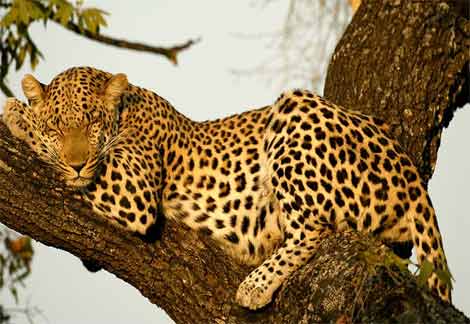 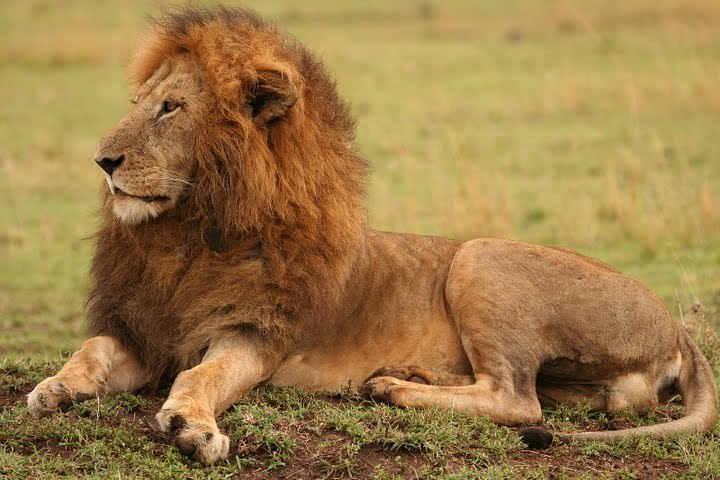 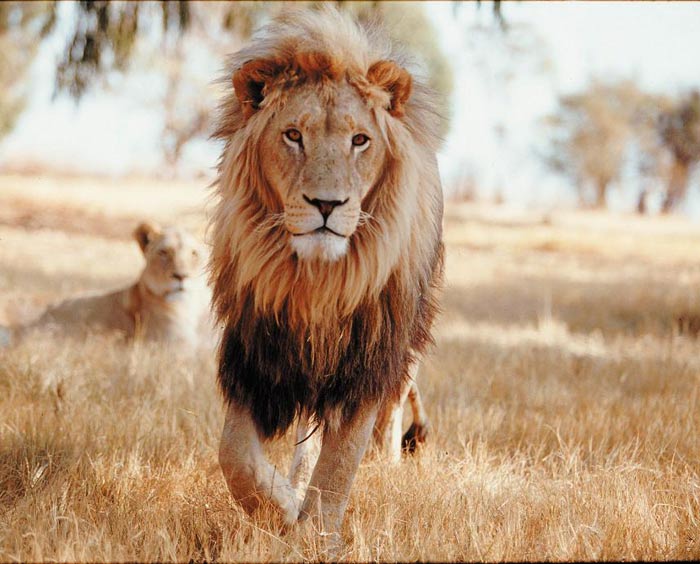 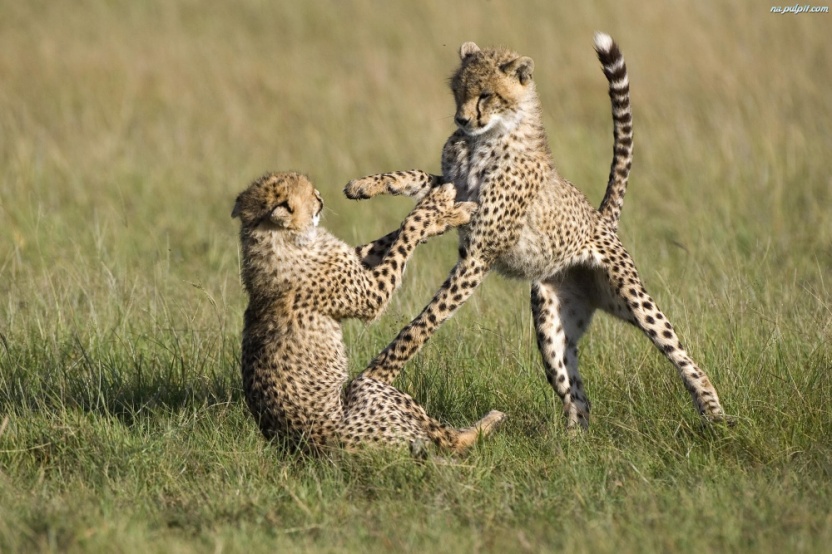 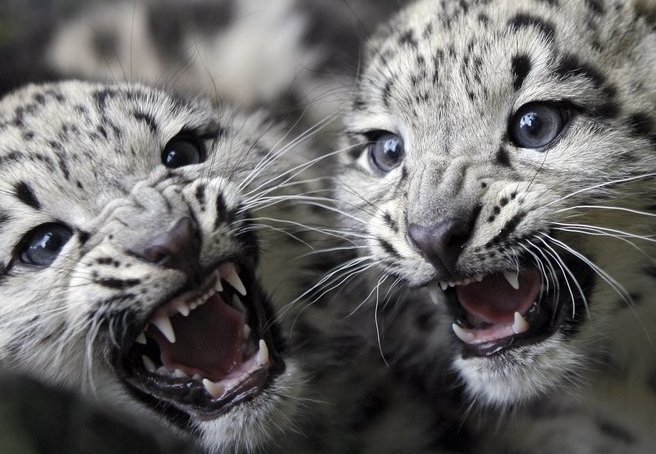 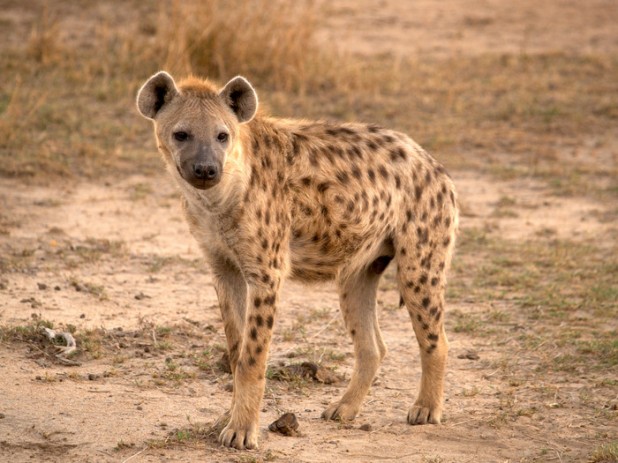 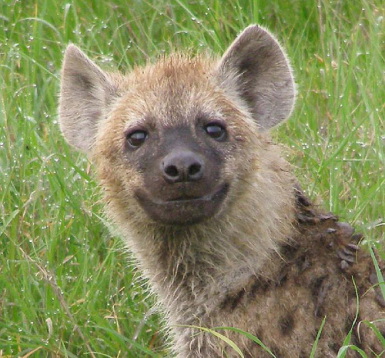 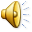 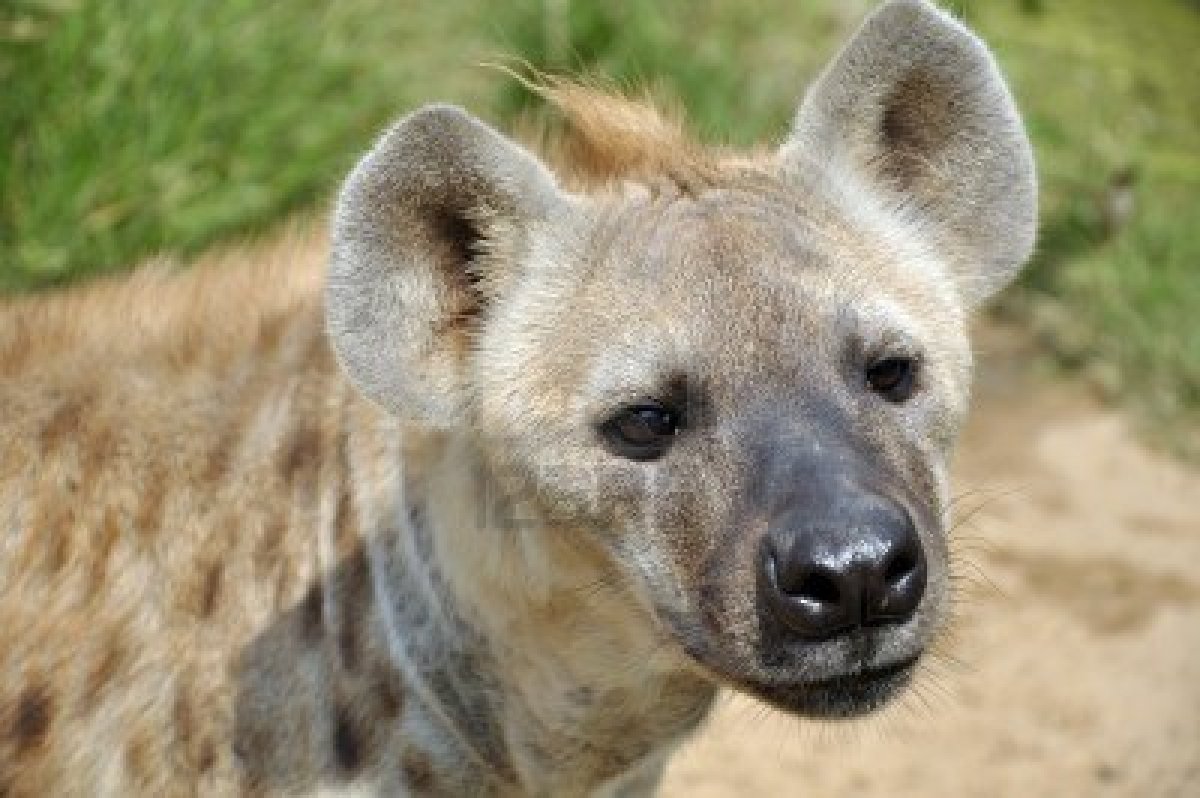 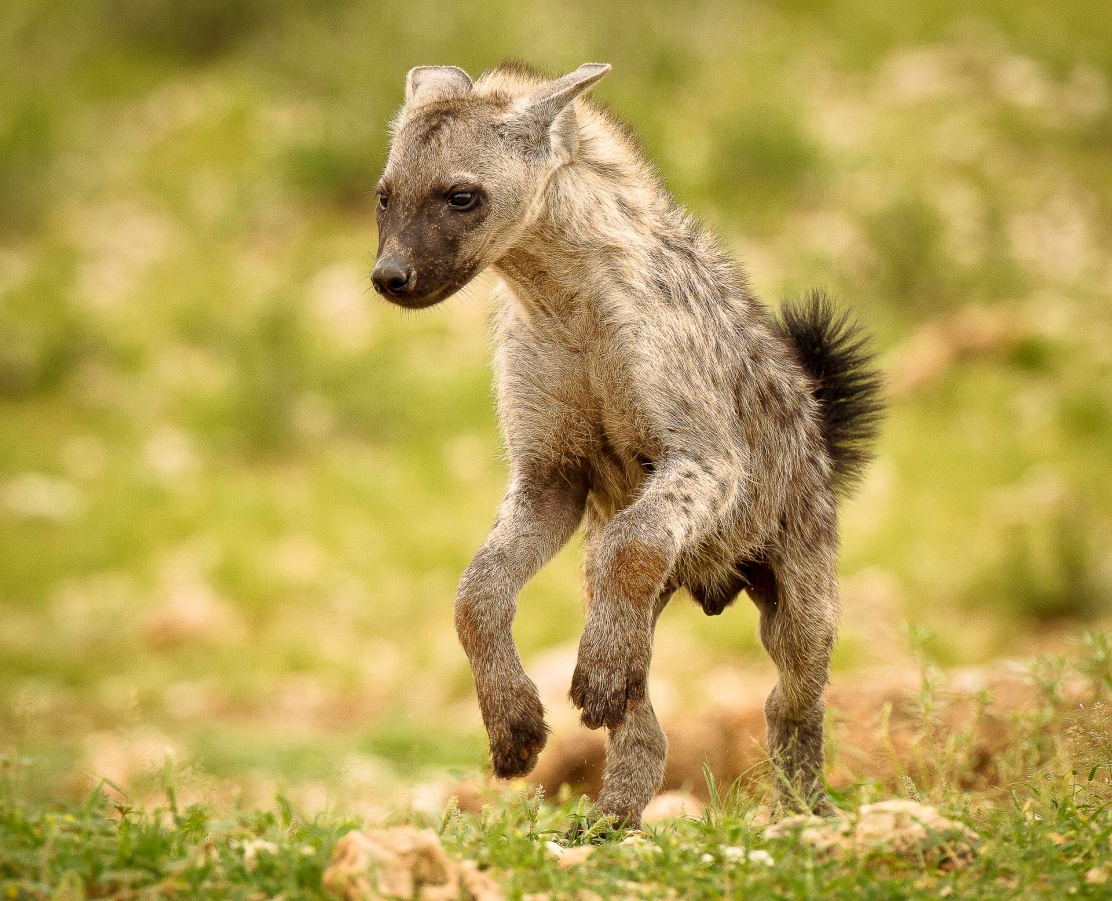 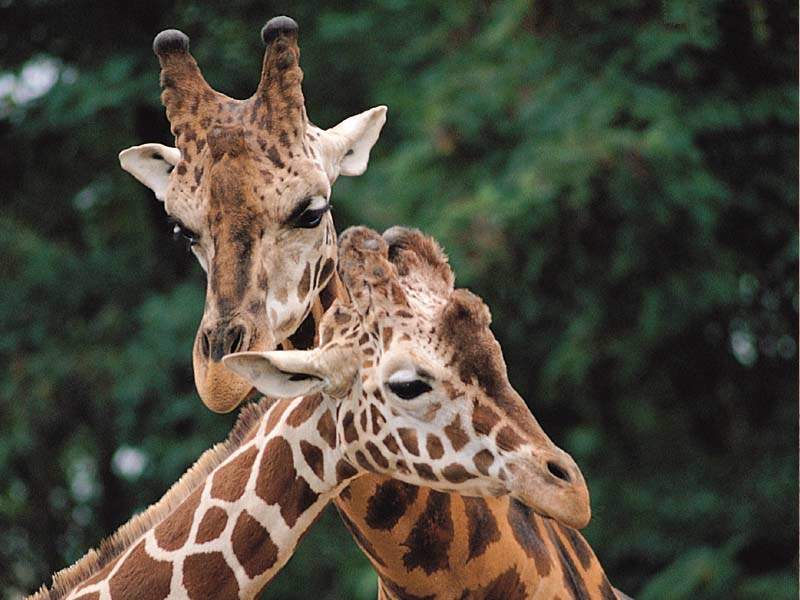 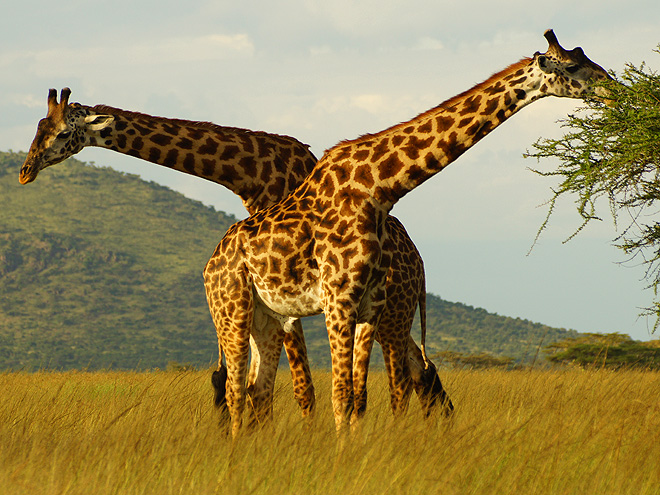 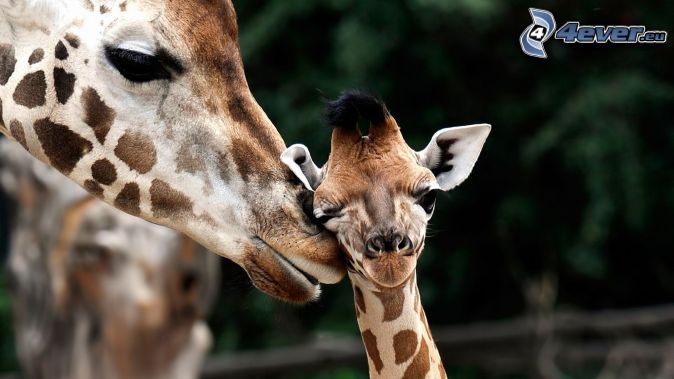 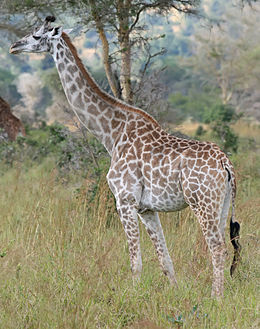 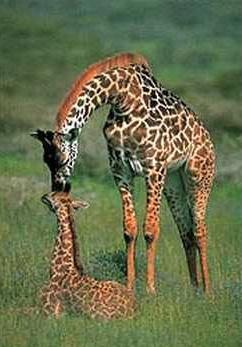 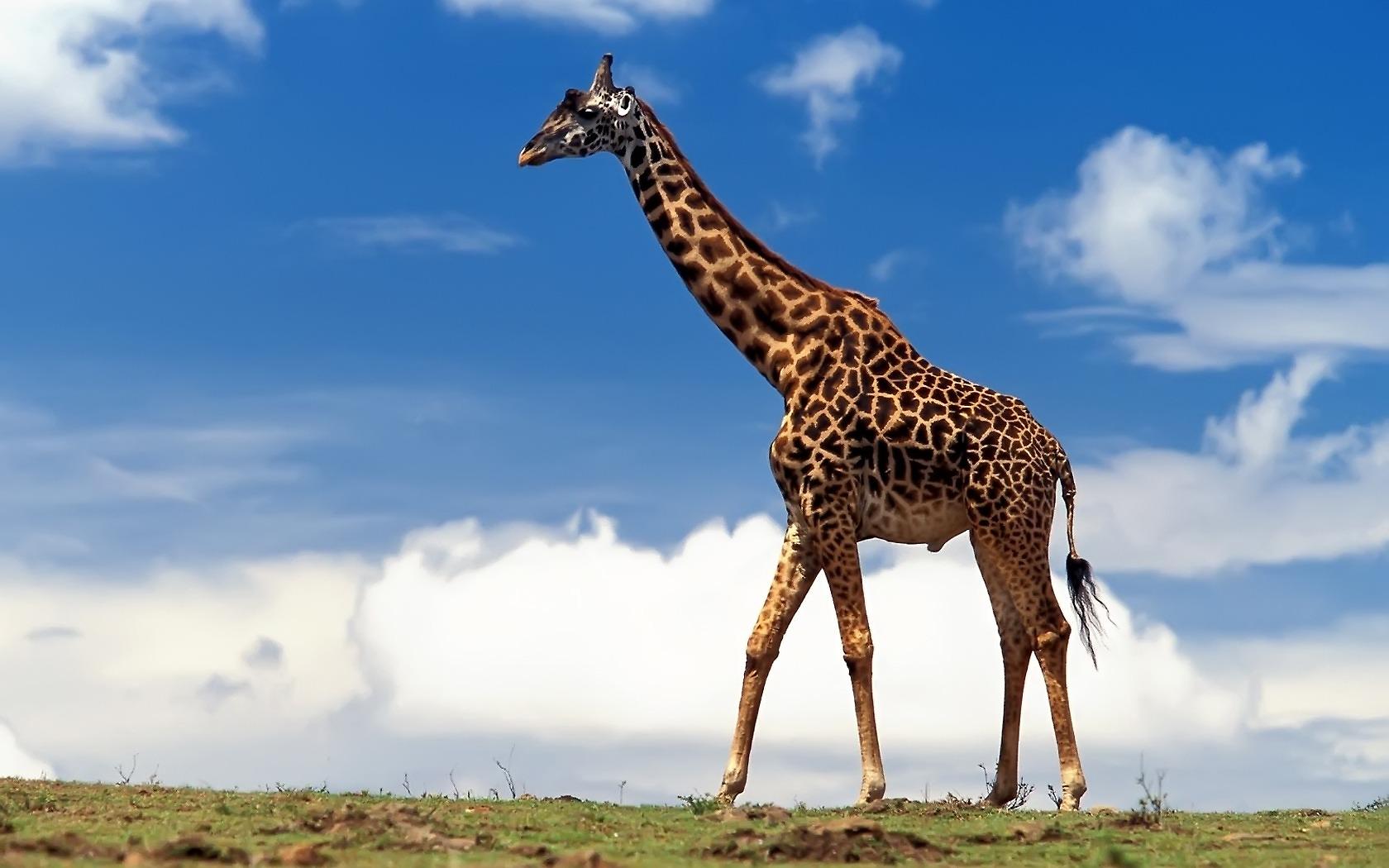 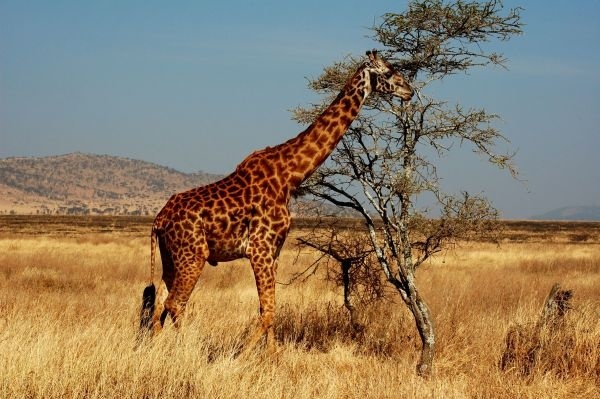 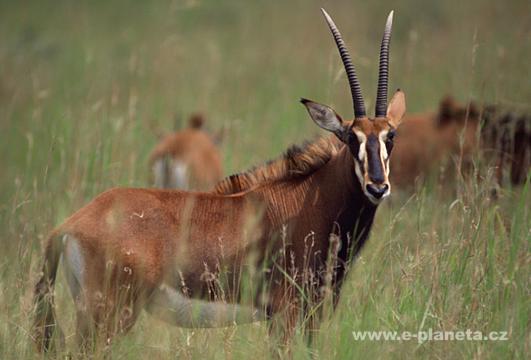 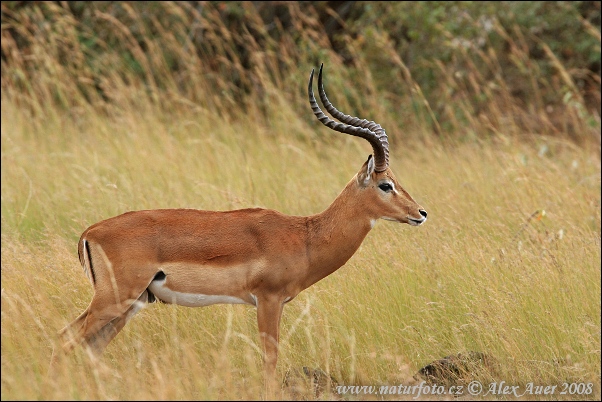 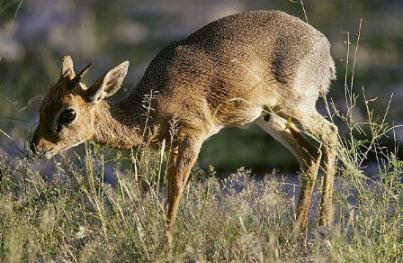 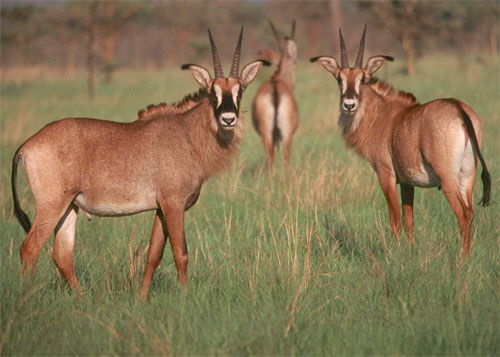 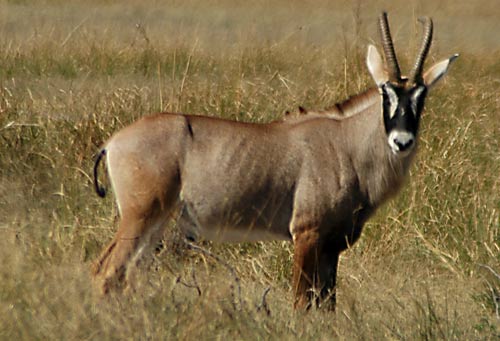